MOJ IDOL JE..
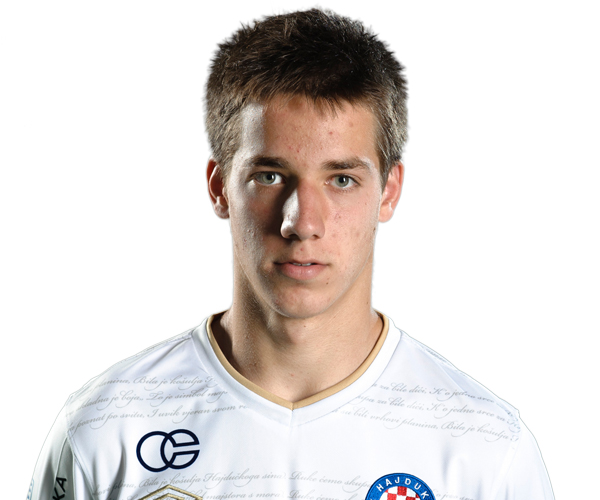 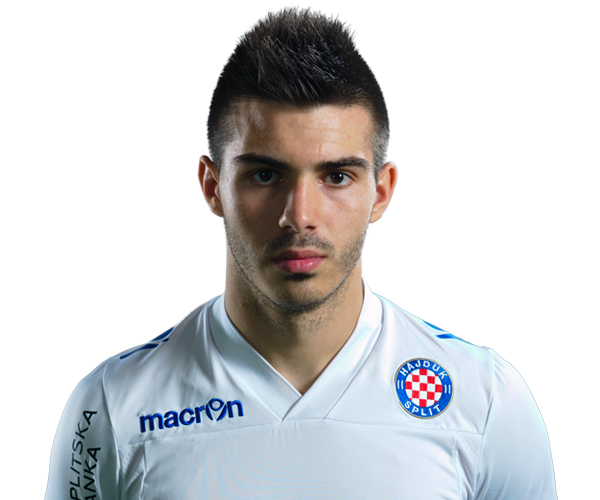 AntonMaglica
Mario
Pašalić
Mario pašalić
Mario Pašalić je igrač Hajduka 
Nogometnu karijeru započeo je u lokalnom klubu NK  GOŠK  Kaštel Gomilica
Rođen u Mainzu, 09.02.1995.
Sa 17 god. 2012/13. zaigrao je za seniorski sastav Hajduka
Broj nastupa- 37
Postignuti golovi- 11
Broj pobjeda- 17
Broj na dresu- 8
Trenutačni tim-  Chelsea F.C.
Pozicija- vezni 
Visina- 186 cm
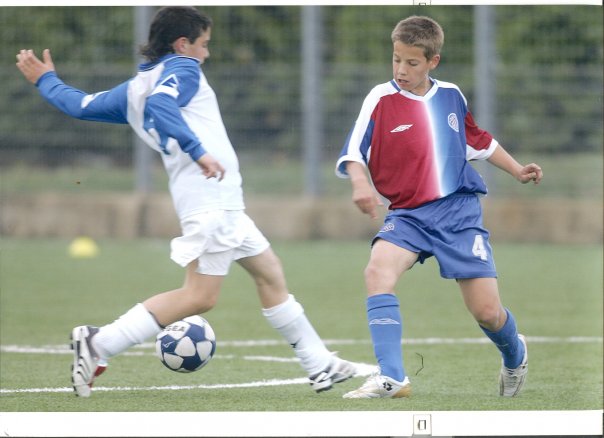 ANTON MAGLICA
napadač Hajduka
trenutno je igrač sa najviše postignutih golova u Hajduku
ima sestru Mateu i brata Vedrana
rođen je 11.11. 1991. u Brčku u BIH
odbio je 400.000 € za igru u Dinamu i otišao u Hajduk
nogometnu karijeru započinje igranjem u mlađim uzrastima NK Orašja
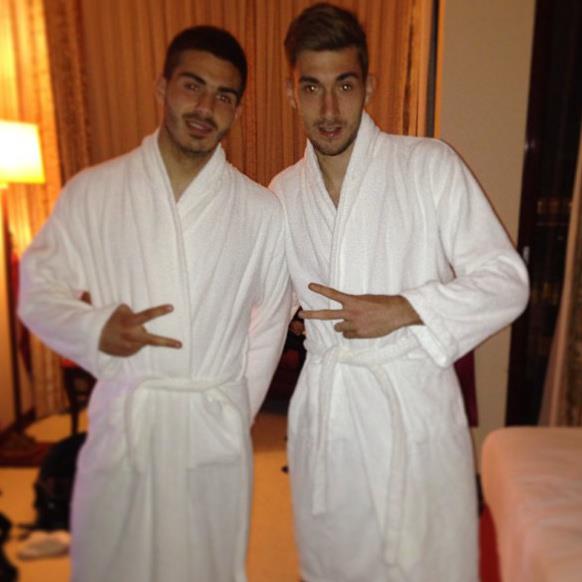 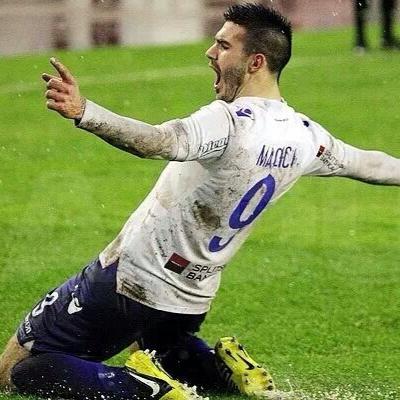 Visina- 181 cm
Broj nastupa- 60
Postignuti golovi- 18
prosječno minuta po utakmici- 73
U sezoni 2013./14. – 12 zgoditaka
Žutih kartona u ovoj sezoni- 7
Crvenih kartona u ovoj sezoni- 0
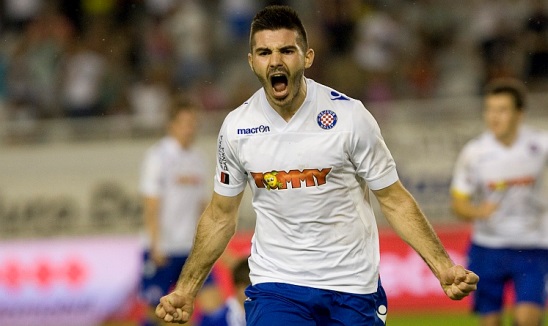 Anton Maglica
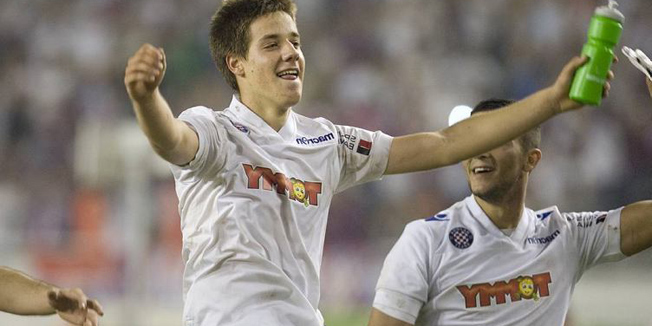 Mario Pašalić 
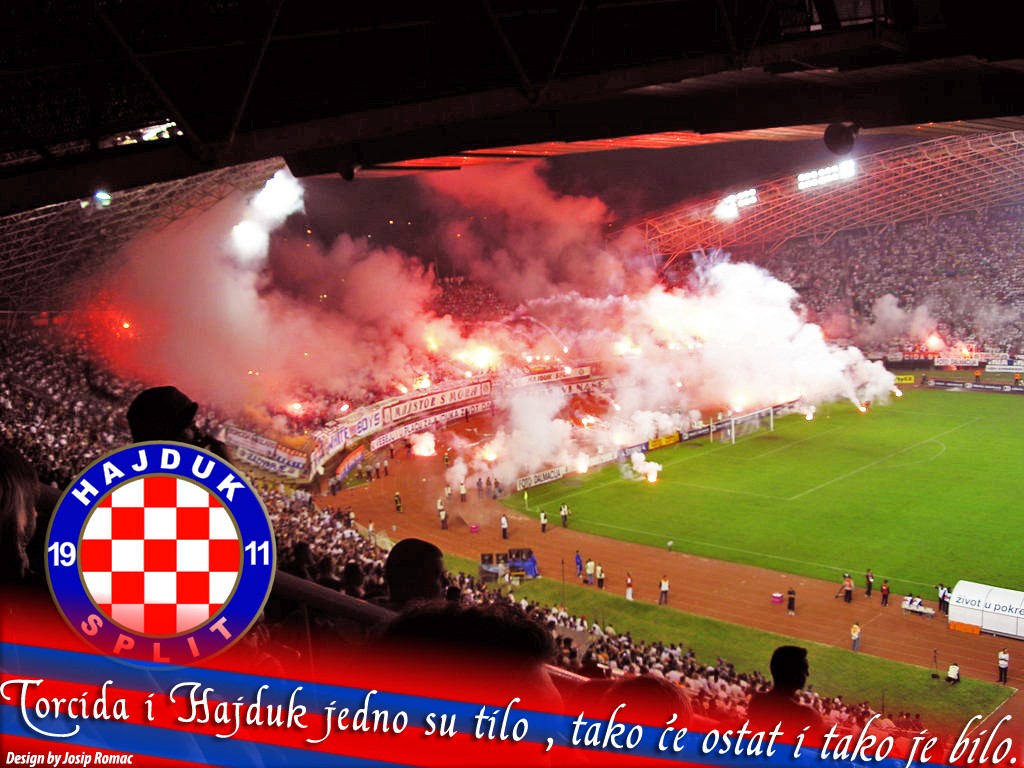 Hajdukovi navijači tj. Torcida su najvjerniji i najluđi svome klubu! We are proud!!<3 <3
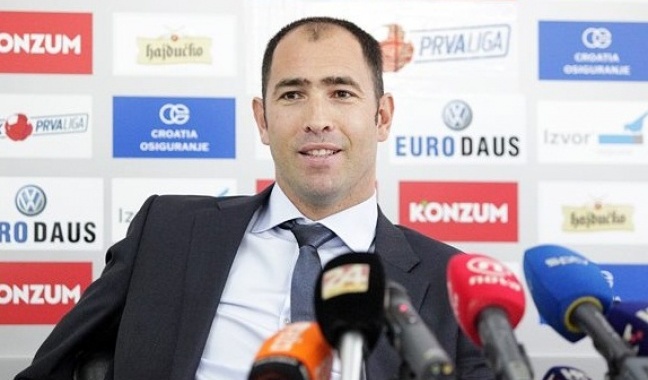 Igor Tudor- bivši igrač, sadašnji trener Hajduka (Gospodin Čovjek)
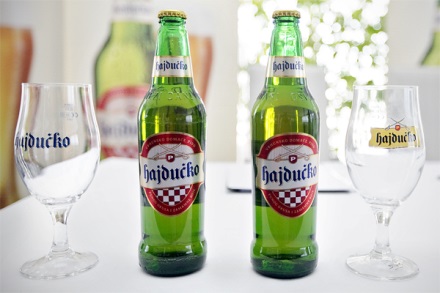 Hajduk je do nedavno imao i svoje pivo, ali su prekinuli ugovor, a potpisati će s drugom pivovarom
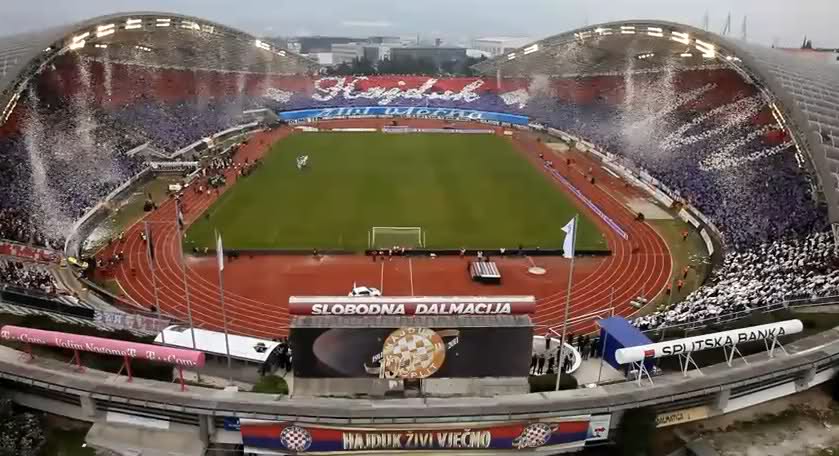 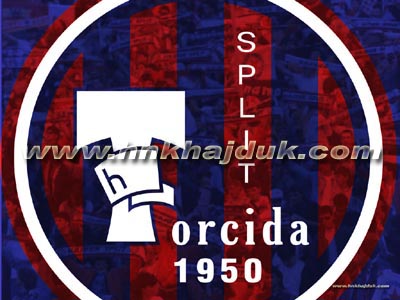 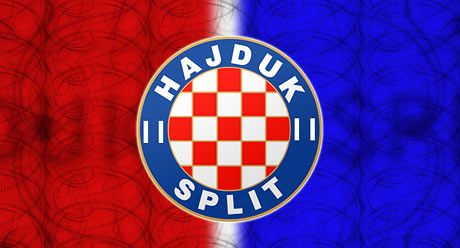 By: Gabriela M. Josipa S.